Competition Law in the Digital Era
Seminar 2: algorithmic collusion – online distribution
2
SEMINAR 1: MAPPING THE ISSUES
recap
3
4
Structure
5
Source: Huawei, Accelerating the Digital Economy – Four key enablers
6
Source: Simonetta Vezzoso
What are the goals of competition law
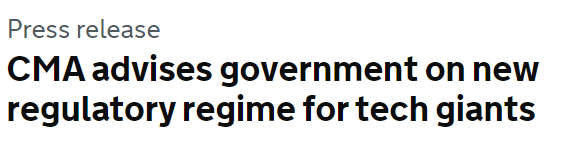 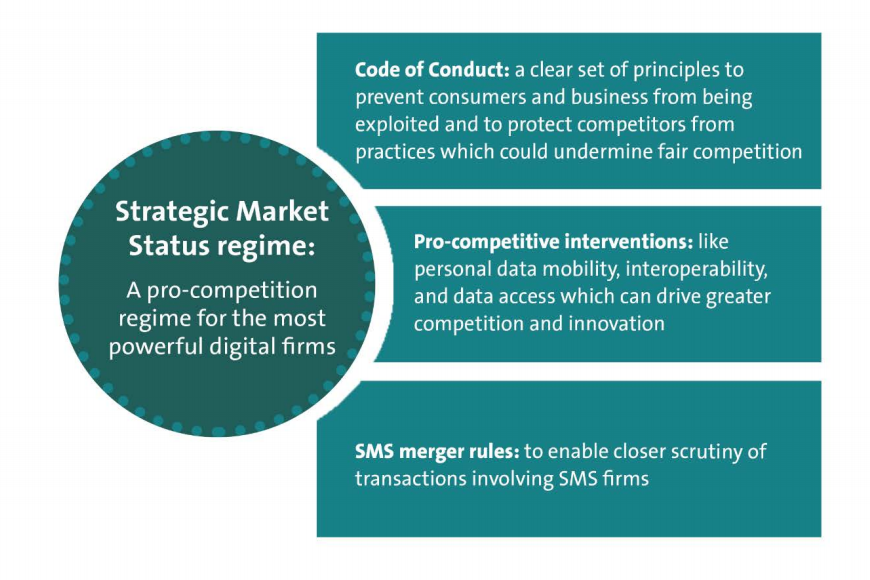 ‘strategic market status’
“SMS should require a finding that the firm has substantial, entrenched market power in at least one digital activity, providing the firm with a strategic position”
10
SEMINAR 2: Anticompetitive agreements
11
Outline
Horizontal Agreements
Information exchange - Hub and Spoke
Role of algorithms
Algorithmic collusion scenario
Vertical Agreements
Online Commerce
12
SEMINAR 2: Anticompetitive agreements
ALGORITHMS AND COLLUSION
13
Information Exchange
The exchange of commercially sensitive information between competitors is a complex and controversial issue under EU competition law
Information exchange, either horizontal or vertical, can be destructive 
Reduces the level of uncertainty about pricing behavior, decrease incentives to compete
Transparency about future prices, quantities, capacity, cost and demand can lead to collusion
14
Information Exchange: theories of harm
Coordinated effects  facilitate collusion amongst competitors by allowing them to establish coordination, monitor adherence to coordinated behaviour and effectively punish any deviations
Non-coordinated effects-may lead to market foreclosure
Case-by-case analysis according to the Horizontal Guidelines (2011) (rev 2023)
Assessment under Art. 101 (1) TFEU
Assessment under Art. 101 (3) TFEU-efficiencies
15
Information Exchange: hard core restriction
Information exchanges of individualized future price and/or quantities are normally treated as hard-core cartels
Information exchange as part of the monitoring or the implementation mechanism for an existing cartel
Hub and Spoke 
Facilitators: Although cartels traditionally take place between competitors, this does not preclude a third party inactive in the alleged cartelised market (for example, a consultancy, market research company or industry association) from being liable for the cartel as a facilitator. This will be the case where the third party contributes actively and intentionally to the cartel
16
Information Exchange as Concerted Practice
Conduct that it is not attributable to an agreement and decision
When analyzing an information exchange as a concerted practice, it may be sufficient for an infringement finding for one party to disclose commercially sensitive information to a competitor and for the latter not to reject the information
Rebuttable presumption that an undertaking that took part in a concerted practice and remained active on the market took the information into account when determining its conduct on the market
T Mobile: the mere attendance at a meeting where pricing plans are disclosed
17
Burden of proof
The burden is on the Commission to demonstrate a restriction on competition
A "requisite legal standard" 
Commission is entitled to rely on a body of evidence and to infer an infringement from a number of indicia and coincidences, which, taken together, in absence of any plausible explanation, may constitute an infringement ( Eturas case)
Burden on defendant to demonstrate other plausible explanation
In Woodpulp II, parallel conduct established by the Commission did not constitute evidence of concertation because the price parallelism and pricing trends could be satisfactorily explained by the oligopolistic tendencies of the market and by the specific circumstances prevailing in certain periods.
18
Explicit Collusion v Conscious Parallelism
In economic literature, reaching an agreement captures both explicit agreements and conscious parallelism. The former refers to cases where the parties exchange mutual assurances prior to their actions to act in a co-ordinated manner. The latter, sometimes called oligopolistic coordina-tion or tacit collusion, occurs when firms independently set their trade terms while taking into account their competitors’ probable reactions to their actions.
In legal literature only the former are considered to constitute “agreements” in the legal sense and are, therefore, potentially illegal; instances of conscious parallelism are not
Algorithms might enable firms to achieve the same outcomes of traditional hard core cartel through tacit collusion.
19
Algorithms and transparency
“Increased price transparency allows companies to monitor more easily their prices. A majority of retailers track the online prices of competitors. Two thirds of them use automatic software programmes that adjust their own prices based on the observed prices of competitors. With pricing software, detecting deviations from “recommended” retail prices takes a matter of seconds and manufacturers are increasingly able to monitor and influence retailers price setting. The availability of real time pricing information may also trigger automatized price co-ordination. The wide scale use of such software may in some situations, depending on the market conditions, raise competition concerns”  
(EC sector inquiry on e- commerce 2017)
20
Algorithms
Different types 
Artificial intelligence
Detailed algorithms that mimic human intelligence
Machine learning
Algorithms that iteratively learn from data
Deep learning
Artificial neural networks that replicate the activity of human neurons…
21
Algorithms and digital markets
CONS
High price transparency and high-frequency trading that allows companies to react fast and aggressively
Facilitating factor for collusion and may enable new forms of coordination
By providing companies with powerful automated mechanisms to monitor prices, implement common policies, send market signals or optimize joint profits with deep learning techniques
PROS
Algorithms allow consumers to efficiently compare products and offers online
 Suppliers can quickly and efficiently analyze large amounts of data, allowing them to better respond to consumer demand, better allocate production and marketing resources
22
Algorithmic pricing
Digital platforms use data and search algorithms to match the two sides of the market (platform intermediation)
In some businesses (airline tickets, hotel booking and online retail), algorithms are commonly applied to determine what price best matches the demand and the offers of competitors
Consequences:
market transparency (enhance competitive pressure but also allows reaching sustainable supra-competitive price equilibrium to be agreed by competitors)
risk of collusion
23
Collusion through technical means
Case C-74/14 Eturas - Preliminary reference from the Lithuanian Supreme Administrative Court - More than 30 travel agents in Lithuania allegedly coordinated through an online travel booking system with regard to the limitation of discounts available for clients. 
Passive modes of participation are also caught by Article 101(1) TFEU (C-194/14 AC-Treuhand v Commission) but “under that provision, the concept of a concerted practice implies, in addition to the participating undertakings concerting with each other, subsequent conduct on the market and a relationship of cause and effect between the two“ (para. 42 and C-286/13 Dole Food and Dole Fresh Fruit Europe v Commission).
24
Collusion through technical means
UK Posters case - automated re-pricing software to monitor and adjust prices 
LG Electronics RUS Ltd possible coordination of economic activity of resellers of LG smartphones included fixing recommended retail prices for devices, price control using a pricing algorithms and persuading resellers to observe them.
Auction robots to violate antimonopoly law: “by itself, using a robot is not a violation”. FAS opened and is investigating several cases against companies that used this tool to fix and maintain prices and bid-rigging
25
The “Digital Smoke-Filled Room”
In the US:
Topkins (2015) - US Department of Justice - plea agreement announced between the DoJ and an executive, David Topkins, of an online art retailer, who was prosecuted for conspiring with competitors to fix the prices of posters sold online via Amazon Marketplace. 
	Assistant Attorney General Bill Baer stated that the DoJ “will not 		tolerate anticompetitive conduct, whether it occurs in a smoke-filled 	room or over the Internet using complex pricing algorithms”.
Aston (2015) - US Department of Justice - a director, Daniel William Aston, and his company, Trod Ltd., were indicted for conspiring with third-party sellers to fix the prices of posters sold online via Amazon Marketplace.
	In both cases, traditional meetings were held to discuss prices and 	agree to adopt specific pricing algorithms to implement their price-	fixing agreements. Since the algorithms were merely used to execute 	a pre-existing agreement among competitors, there was no difficulty 	to establish liability under traditional competition law concepts.
26
“Uber”
Uber activities have been banned or subject to serious restrictions in Belgium, Germany, Italy and Spain but some public authorities are considering regulatory reforms in order to accommodate Uber and analogous companies
 In May 2016 the Poland competition authority (UOKiK) has declared that Uber does not pose a threat to competition and consumers’ protection. According to the President Adam Jasser, “Uber puts competitive pressure on the traditional taxi service market […] the innovative nature of Uber cannot be categorized as an activity intended to eliminate competition. The basic technology used by Uber is not patent protected and therefore rival firms can use this business model and modify it further, thereby benefiting the development of competition and thereby consumers. This is confirmed by the availability of rival applications similar to Uber in Poland and other countries. Also, the type of service that Uber offers might not be the optimal solution for every consumer as it does not guarantee certain features such as anonymity of the passenger or the option of paying by cash, which might be important for some passengers.”
Lord Currie (CMA) (on sharing economies): “the CMA is instinctively in support of innovation and disruption as a competitive advantage”
27
“We are not setting the price. The market is setting the price. We have algorithms to determine what that market is.”
Travis Kalanick (CEO and co-founder of Uber)
28
“If there is no public policy rationale justifying regulation, policymakers should allow competition to proceed unfettered. Our experience tells us that consumers generally benefit from the competition that arises between traditional and new business models.One of our main concerns is that existing regulatory schemes tend to mirror, and perhaps even entrench, traditional business models and thereby chill pro-consumer innovation […] A related concern is that existing regulatory bodies may be controlled or influenced by the very interests they regulate, and that incumbents will use the existing regulatory structure to deter new, potentially disruptive entry […]Regulatory frameworks, to the extent they are needed, should be flexible enough to allow new forms of competition.”
Edith Ramirez ,  42nd Annual  Conference on International Antitrust and Policy - Fordham Law School New York 
October 2015
29
Regulate algorithms?
“What businesses can and must do is to ensure antitrust compliance by design. That means that pricing algorithms need to be built in a way that does not allow them to collude. Like a more honourable version of the computer HAL in the film 2001, they need to respond to an offer of collusion by saying, I am sorry, I am afraid I can’t do that.”
Vestager
30
Algorithmic Collusion: various scenarios
Existing Human Interaction
Coordination between competitors through a third party (Hub and Spoke)
Algorithms colluding
31
Algorithmic Collusion: various scenarios
The messenger scenario
Topkins
Hub and Spoke scenario
	Uber
Tacit Collusion on steroids: the predictable agent
Digital Eye
32
SEMINAR 2: Anticompetitive agreements
Online distribution
33
Rise of e-commerce
New Business Models
the rise of online platforms/ marketplaces
PCW
New business conduct
In light of the above, previous VBER [Regulation 2010/330] (VBER) was deemed outdated
New VBER [Regulation 2022/720] and its accompanying Vertical Guidelines
34
E-commerce
Challenges – Suppliers
Brand awareness – coherence
Free reding concerns

Authorities
New forms of business practices  anticompetitive?
Benefits
Convenience
Shopping 24/7
Increased choice
Price transparency
Increased price competition
35
New Business Conduct
Increased monitoring of RPM
Dual distribution
Dual pricing – no longer a hardcore restriction
Parity obligations/MFNs
Platform bans and other online sales restrictions
36
Distribution strategies
37
PCW v Online Marketplace
Search/Price comparison engine
application or website through which independent sellers sell and advertise products
the consumer, if they compare and choose to buy the lowest-cost option they desire, visits the retailer's website to place their order
Such platforms are viewed as an online advertising channel
Online Marketplace
application or website through which independent sellers sell and advertise products
BUT the sale takes place through the platform
Such platforms are viewed as a distributor or a supplier
38
Resale Price Maintenance: new VBER
Still a hard-core restriction
Price monitoring used in e-commerce does not in itself constitute RPM
Marketplaces are fully subject to RPM restrictions and may not impose a fixed or minimum resale price for the facilitated transactions via the platform. In this case, platforms fall within the definition of a supplier.
Minimum Advertised Prices (MAPs)  prohibit the distributor from advertising prices below a level set by the supplier
A form of RPM = hard core restriction
Might be justified under Article 101 (3) TFEU if the distributor regularly resells a product below the wholesale price and MAPs are put in place to prevent such a conduct
39
RPM
https://ec.europa.eu/commission/presscorner/detail/en/STATEMENT_18_4665
40
RPM
41
Online Sales Bans
Pierre Fabre ( Case C-439/09)
37. (…)  the requirement that a qualified pharmacist must be present at a physical sales point de facto prohibits the authorised distributors from any form of internet selling.
46. The aim of maintaining a prestigious image is not a legitimate aim for restricting competition and cannot therefore justify a finding that a contractual clause pursuing such an aim does not fall within Article 101(1) TFEU. (…)
54. A contractual clause such as the one at issue in the main proceedings (…) at the very least has as its object the restriction of passive sales to end users wishing to purchase online and located outside the physical trading area of the relevant member of the selective distribution system. (…)
42
Marketplace Bans
Coty (Case C-230/16)
‘Article 101(1) TFEU must be interpreted as not precluding a contractual clause, such as that at issue in the main proceedings, which prohibits authorised distributors in a selective distribution system for luxury goods designed, primarily, to preserve the luxury image of those goods from using, in a discernible manner, third‐party platforms for the internet sale of the contract goods, on condition that that clause has the objective of preserving the luxury image of those goods, that it is laid down uniformly and not applied in a discriminatory fashion, and that it is proportionate in the light of the objective pursued, these being matters to be determined by the referring court.’
43
Parity obligations - MFNs
Wide or across-platform retail parity obligations (“wide MFNs”) exist when an online platform restricts a supplier from offering its product on other retail platforms/channels at a lower price/better terms
Narrow parity clauses (“narrow MFNs”) exist when an online platform restricts a supplier from offering its product on the supplier’s website at a lower price/better terms
44
Parity obligations - MFNs
Under Old VBER [Reg 330/2010] all parity obligations were fully exempted
Hotel Sector cases across Europe treated MFNs differently [(Germany: HRS (2013), Sweden, France, Italy: Booking/Expedia (2015), Germany: Booking (2015-2021)]
Legislation that prohibits MFNs in France, Austria, Italy, Belgium (only applicable to the hotel sector)
New VBER provisions
Wide MFNs do not benefit from the block exemption and will have to be assessed individually under Article 101 TFEU (as an "excluded restriction“) 
Narrow MFNs are still exempted. However, where a significant share of users is covered by the practice (cumulative effects) and there is no evidence of efficiencies, the benefit of the block exemption is likely to be withdrawn.
45
Amazon EU Books
https://ec.europa.eu/commission/presscorner/detail/en/IP_17_1223
46
Amazon E-Books